Vége van…?
ALLPPT.com _ Free PowerPoint Templates, Diagrams and Charts
Állapotom
Problémáim:
Egészségügyi állapotom ingatag
Elhunyt a gyermekem (nem tudom túltenni magam rajta)
Börtönéveim alatt a feleségem megcsalt
Csalódtam magamban a Tragédiát illetően

Örömömet lelem:
A politikában, a sok idő elteltével újra összehívott országgyűlés sikerének       reményében
Kialakuló barátságunkban
A munkában, átírtam korábbi műveimet
A verseskötet
Van még bennem elég, hogy kiadjak egy újabb kötetet?
Annyi kétes gondolat kering a fejemben, János, hogy végét nem látom… Nem tudhatom, hogy mit tudok még felmutatni, s ha megteszem, akkor azt a mai világ hogyan fogja értékelni.
Tartok ettől és az egészségi állapotom sem biztató, de még egy   utolsó üzenetet szeretnék hátra hagyni. Szeretném, hogy az átlagember          elismerje a költő munkáját, és megértse szerepünket a világban. 
Ezeknek a gondolatoknak varázsolom ketrecévé életem utolsó verses     kötetét, aminek a címadó alkotásán már dolgozom.
Mint eddig sok mű átolvasására, ennek a kötetnek az ellenőrzésére is     felkérlek, barátom!
Ötletelés
Megkérhetlek arra, hogy ezeket a sorokat nézd át?
„Ha napsugár avagy villám futá át 
E szívet, elzengé azt énekem.” 

„S a költő szól: bolyongsz, csillagsugárban, este,
keresve, hol van a hajdan szedett virág.”

„Megolvadtál hevén, mint hó a láng felett.
Elfulladt a szavad a roppant látomáson…”

„Tündérek játsztak vélem napsugárban, 
Kisértetekkel jártam sírmezőn.”
Köszönet mindenért!
Üdvözöl szerető barátod,





Madách Imre
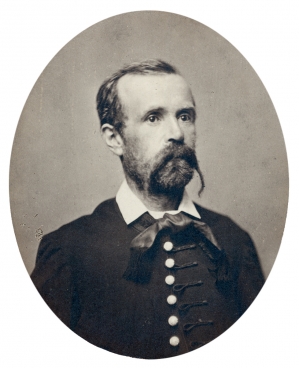